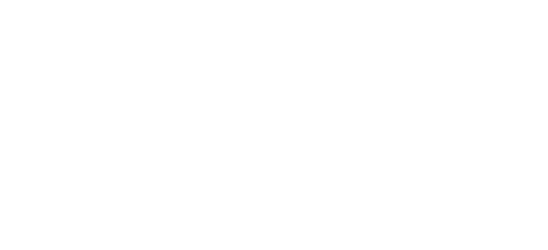 Title of Research Project
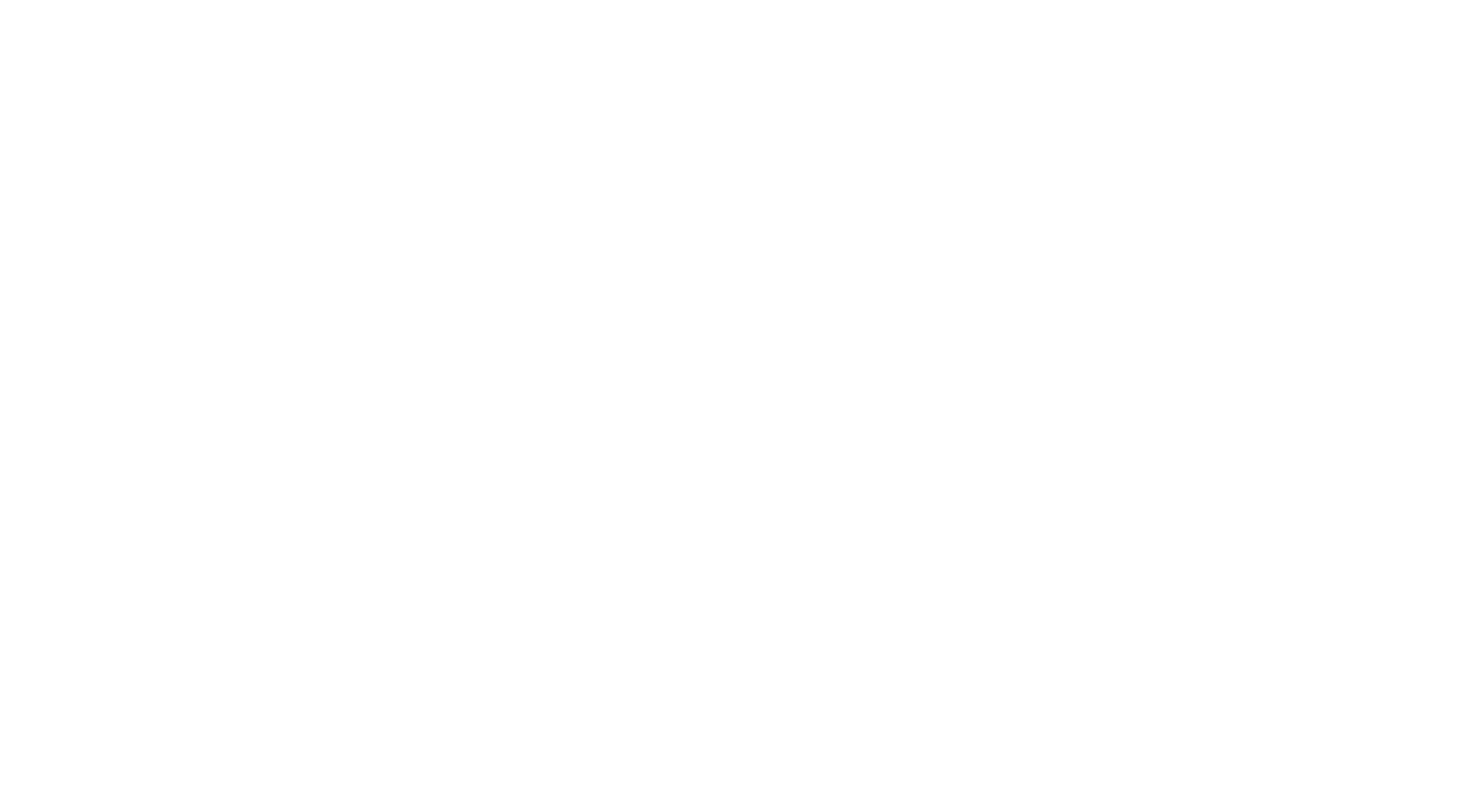 First Researcher MD FRCSC1, Second Researcher MD PhD, Third Researcher MD, MSc and the Investigators*
1 Department, McMaster University, Hamilton, Canada.  2 Research Group, Group Health Sciences Centre, City, Canada.  3 Department, University of City, City, Canada.
Records identified through database searching(n = 4163)
EMBASE (n = 2485)
MEDLINE (n = 1332)
PUBMED (n = 346)
Identification
Records after duplicates removed(n = 1423)
Screening
Eligibility
Records screened(n = 2740)
Records excluded(n = 2155)
Included
Full-text articles excluded (n = 569)
Unrelated (n = 470)
Conference abstracts (n = 51)
Data not stratified for patient population (n = 39)
Not found (n = 6)
Full-text articles assessed for eligibility(n = 585)
Additional records identified through Google Scholar (n = 1)
Studies included in qualitative synthesis(n = 17)
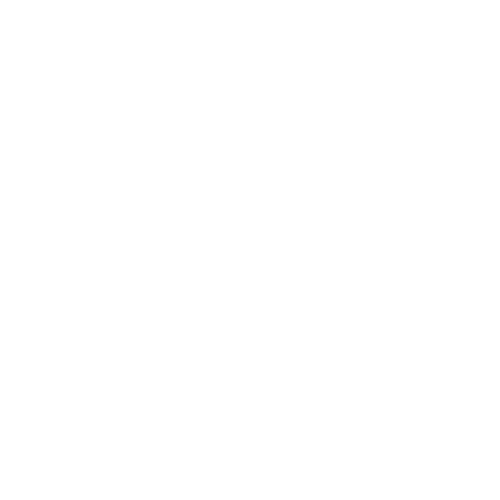 Dr. First Lastname MD FRCSC
Division of Orthopaedic Surgery
McMaster University
Building Name, Room Number
Email:    email@mcmaster.ca
Phone:  +1(905) 525-9140 Ext. 00000
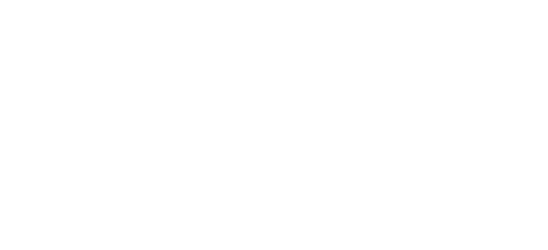 Title of Research Project
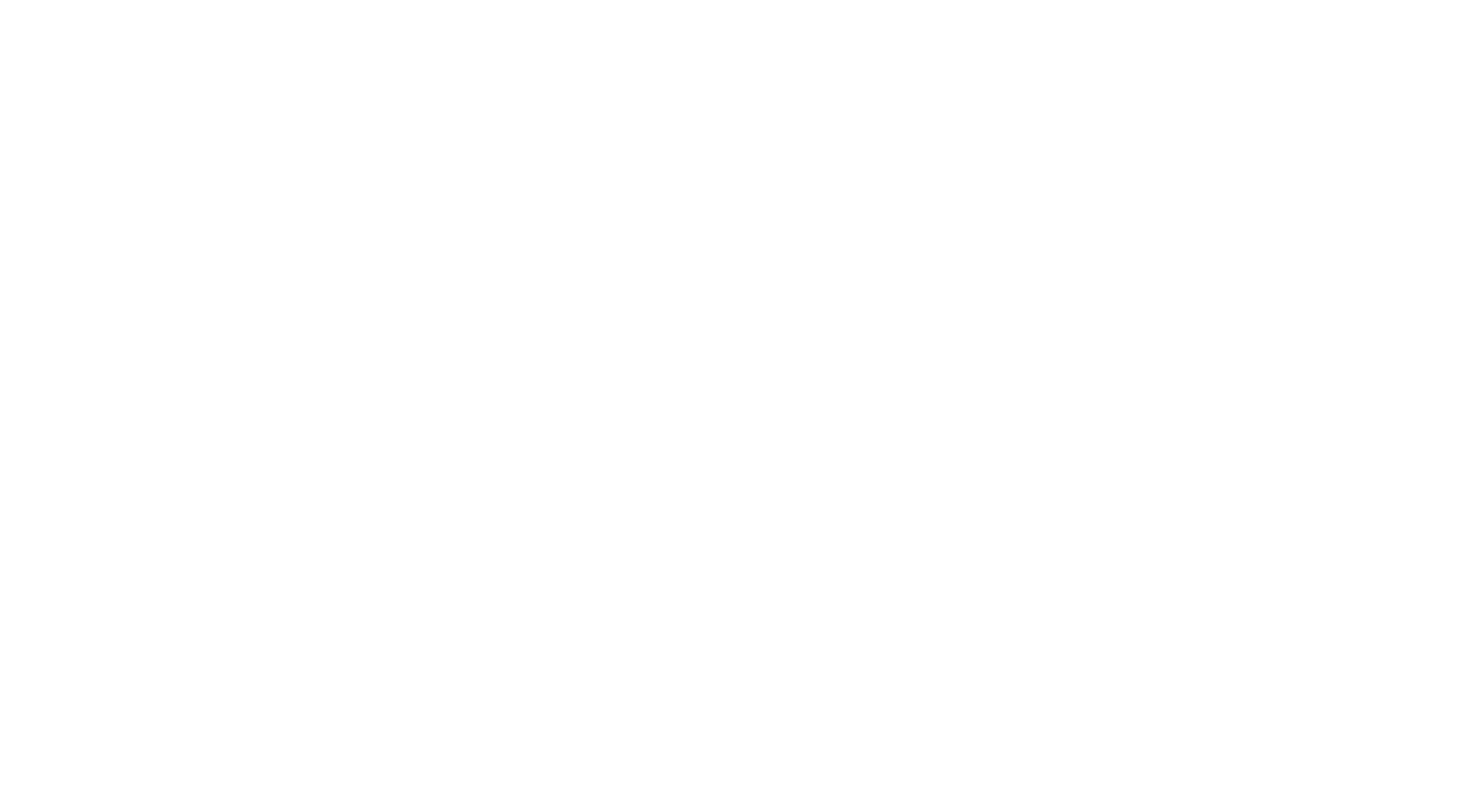 First Researcher MD FRCSC1, Second Researcher MD PhD, Third Researcher MD, MSc and the Investigators*
1 Department, McMaster University, Hamilton, Canada.  2 Research Group, Group Health Sciences Centre, City, Canada.  3 Department, University of City, City, Canada.
Records identified through database searching(n = 4163)
EMBASE (n = 2485)
MEDLINE (n = 1332)
PUBMED (n = 346)
Identification
Lorem ipsum dolor sit amet, consectetur adipiscing elit, sed do eiusmod tempor incididunt ut labore et dolore magna aliqua. Nunc lobortis mattis aliquam faucibus purus in massa tempor nec.
Records after duplicates removed(n = 1423)
Screening
Eligibility
Records screened(n = 2740)
Records excluded(n = 2155)
Included
Full-text articles excluded (n = 569)
Unrelated (n = 470)
Conference abstracts (n = 51)
Data not stratified for patient population (n = 39)
Not found (n = 6)
Full-text articles assessed for eligibility(n = 585)
Lorem ipsum dolor sit amet, consectetur adipiscing elit, sed do eiusmod tempor incididunt ut labore et dolore magna aliqua. Nunc lobortis mattis aliquam faucibus purus in massa tempor nec. 
Id neque aliquam vestibulum morbi blandit. Faucibus pulvinar elementum integer enim neque volutpat. Purus in massa tempor nec feugiat nisl pretium fusce id. Tellus integer feugiat scelerisque varius. 
Lorem ipsum dolor sit amet, consectetur adipiscing elit, sed do eiusmod tempor incididunt ut labore et dolore magna aliqua.
Lorem ipsum dolor sit amet, consectetur adipiscing elit, sed do eiusmod tempor incididunt ut labore et dolore magna aliqua. Nunc lobortis mattis aliquam faucibus purus in massa tempor nec
Additional records identified through Google Scholar (n = 1)
Studies included in qualitative synthesis(n = 17)
Lorem ipsum dolor sit amet, consectetur adipiscing elit, sed do eiusmod tempor incididunt ut labore et dolore magna aliqua. Nunc lobortis mattis aliquam faucibus purus in massa tempor nec. 
Id neque aliquam vestibulum morbi blandit. Faucibus pulvinar elementum integer enim neque volutpat. Purus in massa tempor nec feugiat nisl pretium fusce id. Tellus integer feugiat scelerisque varius.
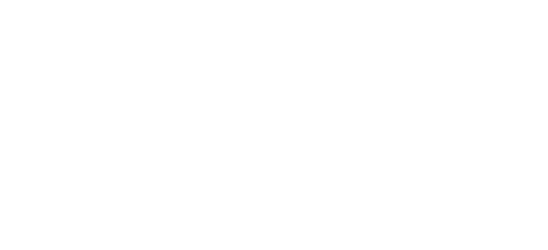 Title of Research Project
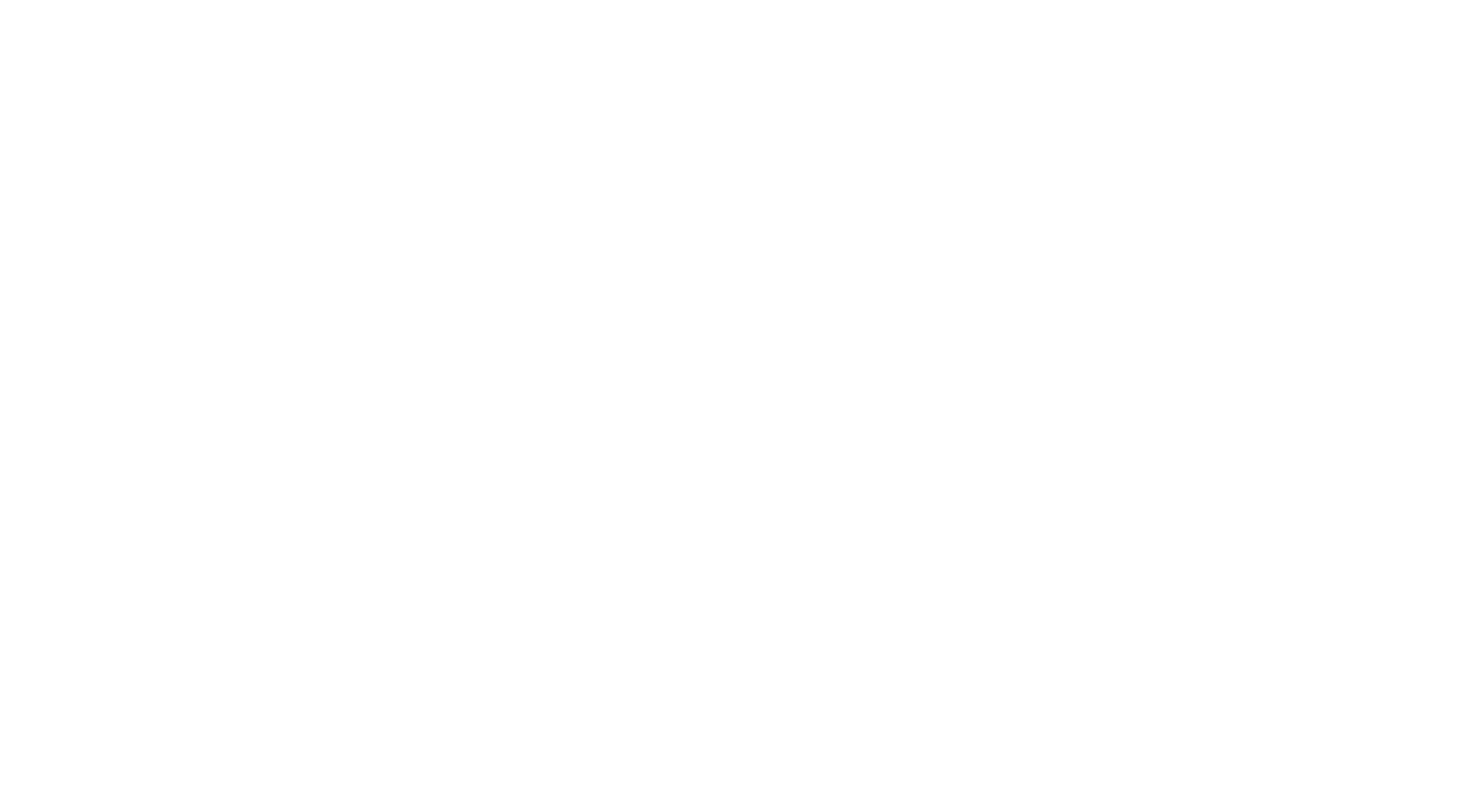 First Researcher MD FRCSC1, Second Researcher MD PhD, Third Researcher MD, MSc and the Investigators*
1 Department, McMaster University, Hamilton, Canada.  2 Research Group, Group Health Sciences Centre, City, Canada.  3 Department, University of City, City, Canada.
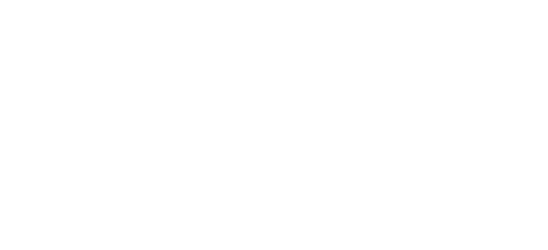 Title of Research Project
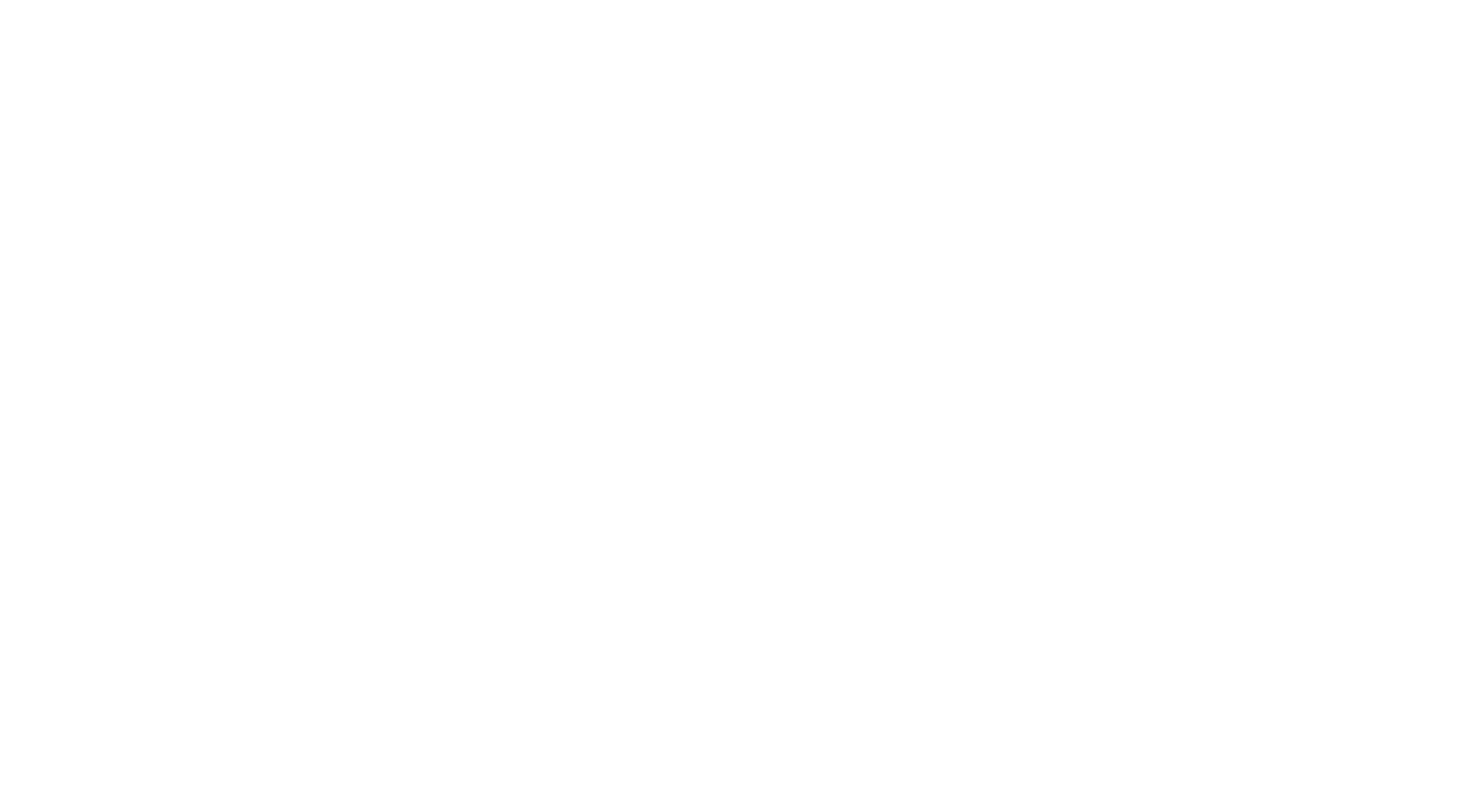 First Researcher MD FRCSC1, Second Researcher MD PhD, Third Researcher MD, MSc and the Investigators*
1 Department, McMaster University, Hamilton, Canada.  2 Research Group, Group Health Sciences Centre, City, Canada.  3 Department, University of City, City, Canada.
Lorem ipsum dolor sit amet, consectetur adipiscing elit, sed do eiusmod tempor incididunt ut labore et dolore magna aliqua. Nunc lobortis mattis aliquam faucibus purus in massa tempor nec. 
Id neque aliquam vestibulum morbi blandit. Faucibus pulvinar elementum integer enim neque volutpat. Purus in massa tempor nec feugiat nisl pretium fusce id. Tellus integer feugiat scelerisque varius. 
Velit ut tortor pretium viverra suspendisse potenti nullam ac. Aliquet nibh praesent tristique magna sit amet purus gravida. 
Lorem ipsum dolor sit amet, consectetur adipiscing elit, sed do eiusmod tempor incididunt ut labore et dolore magna aliqua. Nunc lobortis mattis aliquam faucibus purus in massa tempor nec. 
Id neque aliquam vestibulum morbi blandit. integer feugiat scelerisque varius.
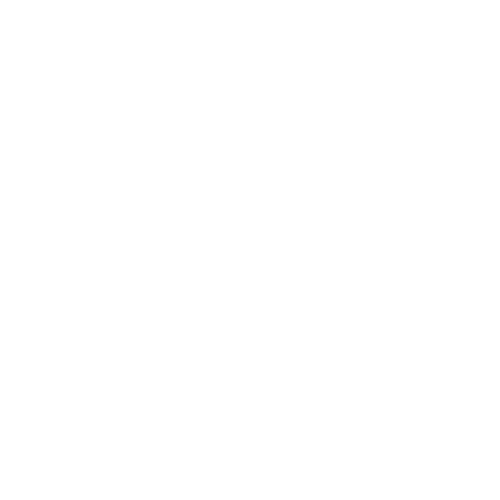 Dr. First Lastname MD FRCSC
Division of Orthopaedic Surgery
McMaster University
Building Name, Room Number
Email:    email@mcmaster.ca
Phone:  +1(905) 525-9140 Ext. 00000
Chart Options
Records identified through database searching(n = 4163)
EMBASE (n = 2485)
MEDLINE (n = 1332)
PUBMED (n = 346)
Identification
Records after duplicates removed(n = 1423)
Screening
Eligibility
Records screened(n = 2740)
Records excluded(n = 2155)
Included
Full-text articles excluded (n = 569)
Unrelated (n = 470)
Conference abstracts (n = 51)
Data not stratified for patient population (n = 39)
Not found (n = 6)
Full-text articles assessed for eligibility(n = 585)
Additional records identified through Google Scholar (n = 1)
Studies included in qualitative synthesis(n = 17)